PHY 752 Solid State Physics
11-11:50 AM  MWF  Olin 107

Plan for Lecture 35:

The Hubbard model
LDA+U methods
4/22/2015
PHY 752  Spring 2015 -- Lecture 35
1
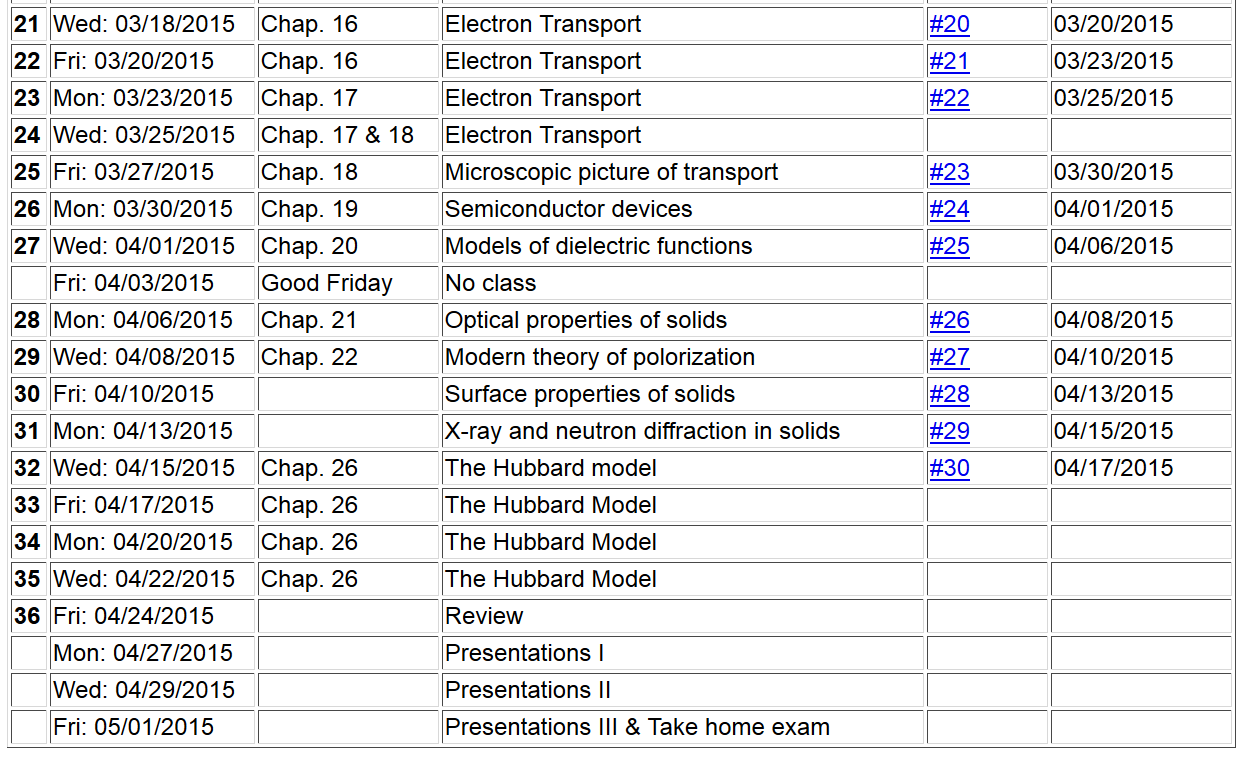 4/22/2015
PHY 752  Spring 2015 -- Lecture 35
2
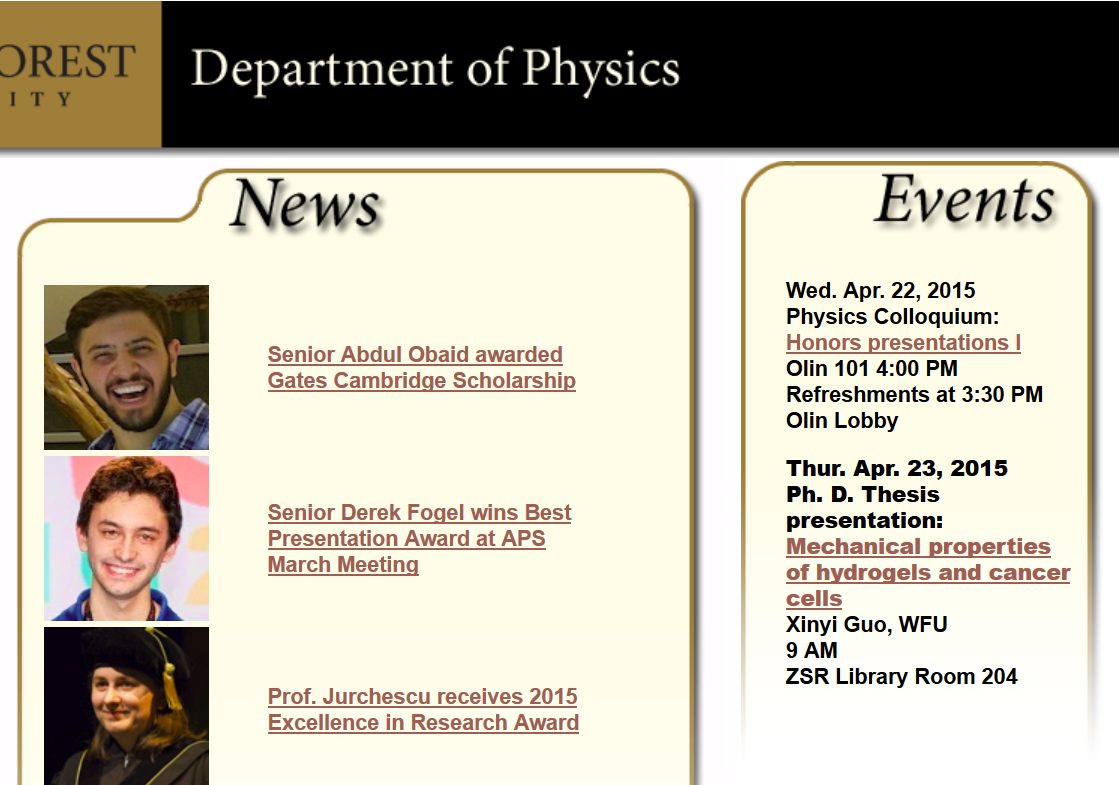 4/22/2015
PHY 752  Spring 2015 -- Lecture 35
3
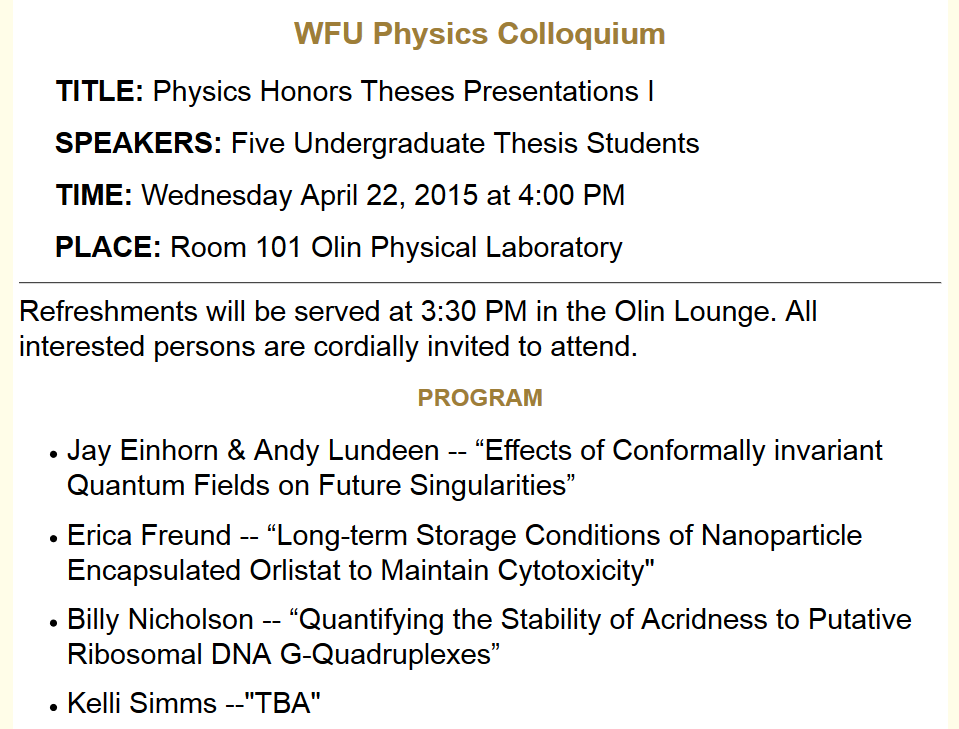 4/22/2015
PHY 752  Spring 2015 -- Lecture 35
4
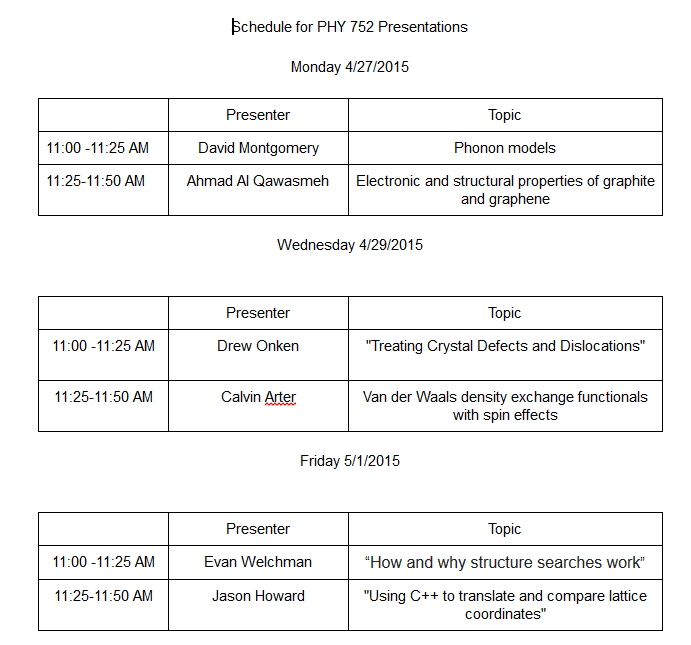 4/22/2015
PHY 752  Spring 2015 -- Lecture 35
5
Motivation for the LDA+U approach
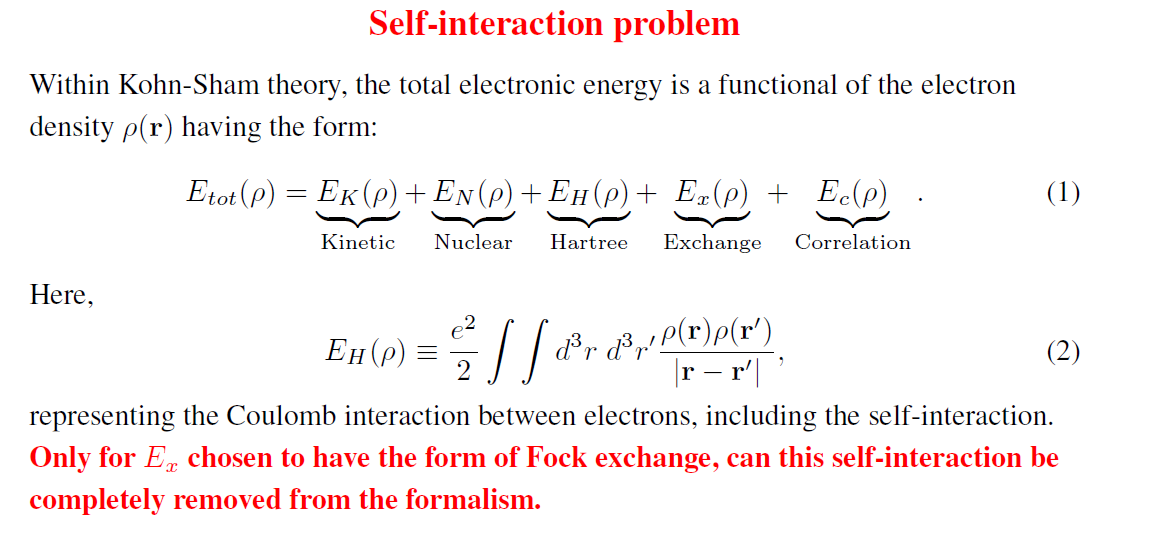 4/22/2015
PHY 752  Spring 2015 -- Lecture 35
6
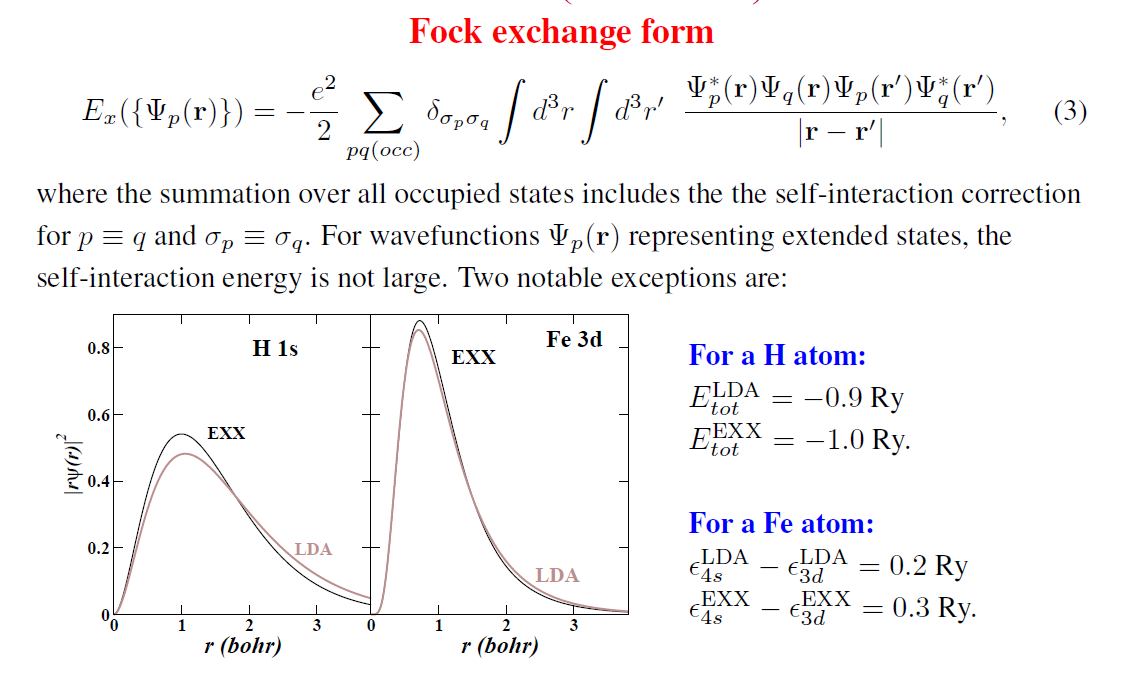 4/22/2015
PHY 752  Spring 2015 -- Lecture 35
7
Details of the self-interaction problem
Hartree-Fock formalism removes self-interaction error
LDA+U approximately removes self-interaction error and can possibly add some additional physics
4/22/2015
PHY 752  Spring 2015 -- Lecture 35
8
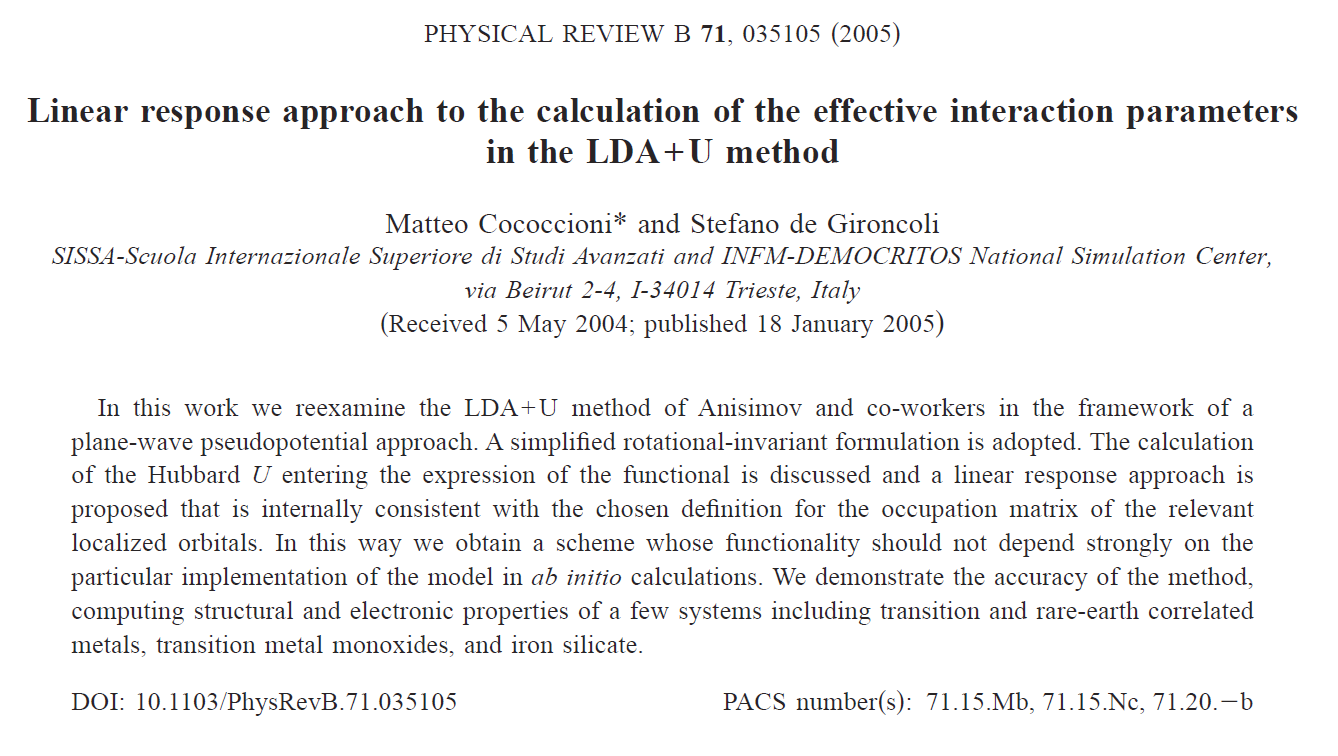 4/22/2015
PHY 752  Spring 2015 -- Lecture 35
9
Total energy expression for LDA+U used by Cococcioni and de Gironcoli for all atomic sites I:
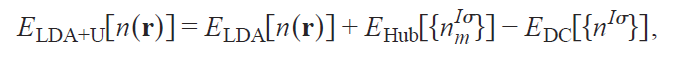 Coulomb and exchange interactions on atomic sites corrected for “double counting”
In principle the atomic site contributions could be calculated using atomic basis functions.   Alternatively they can be introduced as model parameters or determined consistently from the modified equations.
4/22/2015
PHY 752  Spring 2015 -- Lecture 35
10
LDA+U – continued

Approach is particularly important for describing d and f electrons where spin and orbital degeneracies also appear.  Cococcioni and de Gironcoli use dominating spherically symmetric contribution and allow site occupancies nI to vary consistently.
4/22/2015
PHY 752  Spring 2015 -- Lecture 35
11
Simplified LDA+U Hamiltonian
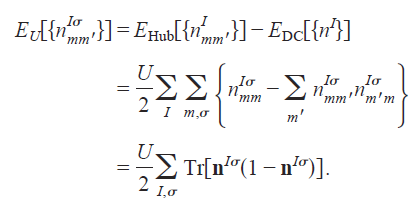 Atomic site occupations nIs  depend on choice of basis functions, but net result should be robust.

Behavior of energy with expectation value.
4/22/2015
PHY 752  Spring 2015 -- Lecture 35
12
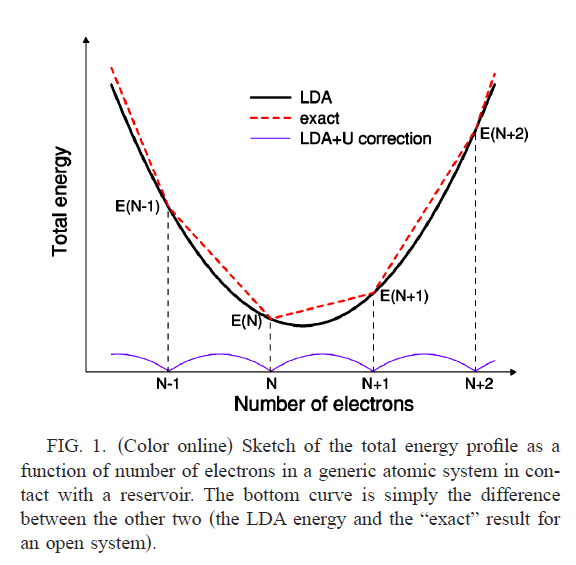 Needed correction to be provided by U term.
4/22/2015
PHY 752  Spring 2015 -- Lecture 35
13
Cococcioni and de Girancoli proposal for calculating U:
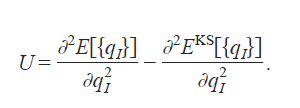 4/22/2015
PHY 752  Spring 2015 -- Lecture 35
14
Cococioni & de Gironcoli
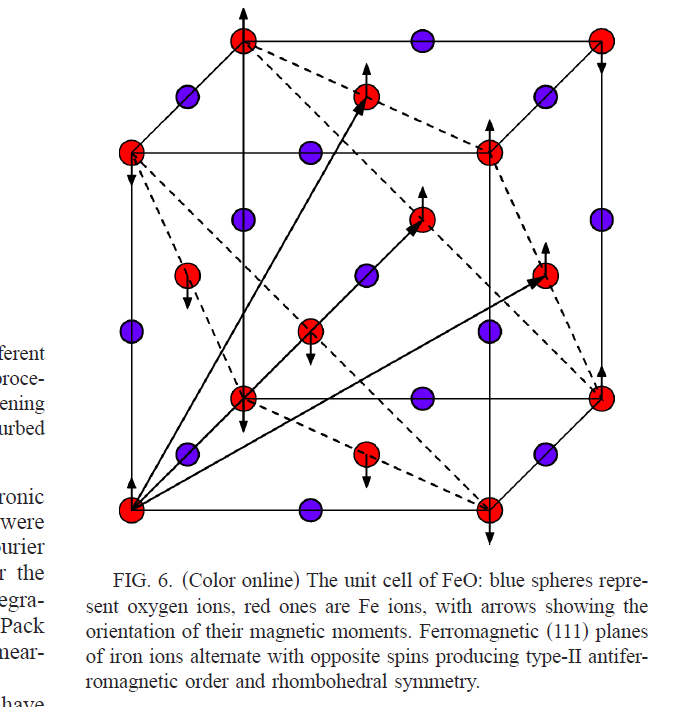 Example for FeO
4/22/2015
PHY 752  Spring 2015 -- Lecture 35
15
Cococioni & de Gironcoli
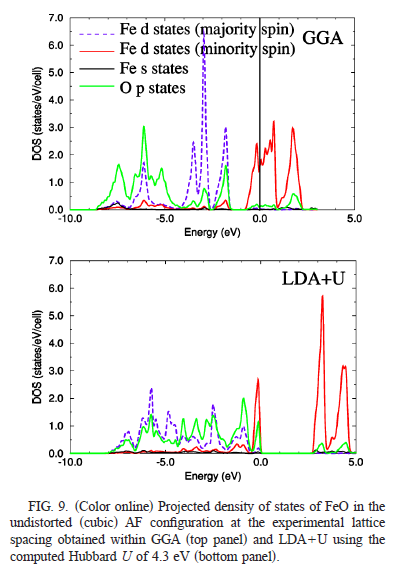 4/22/2015
PHY 752  Spring 2015 -- Lecture 35
16
Application of LDA+U to phase stability of LixFeO4
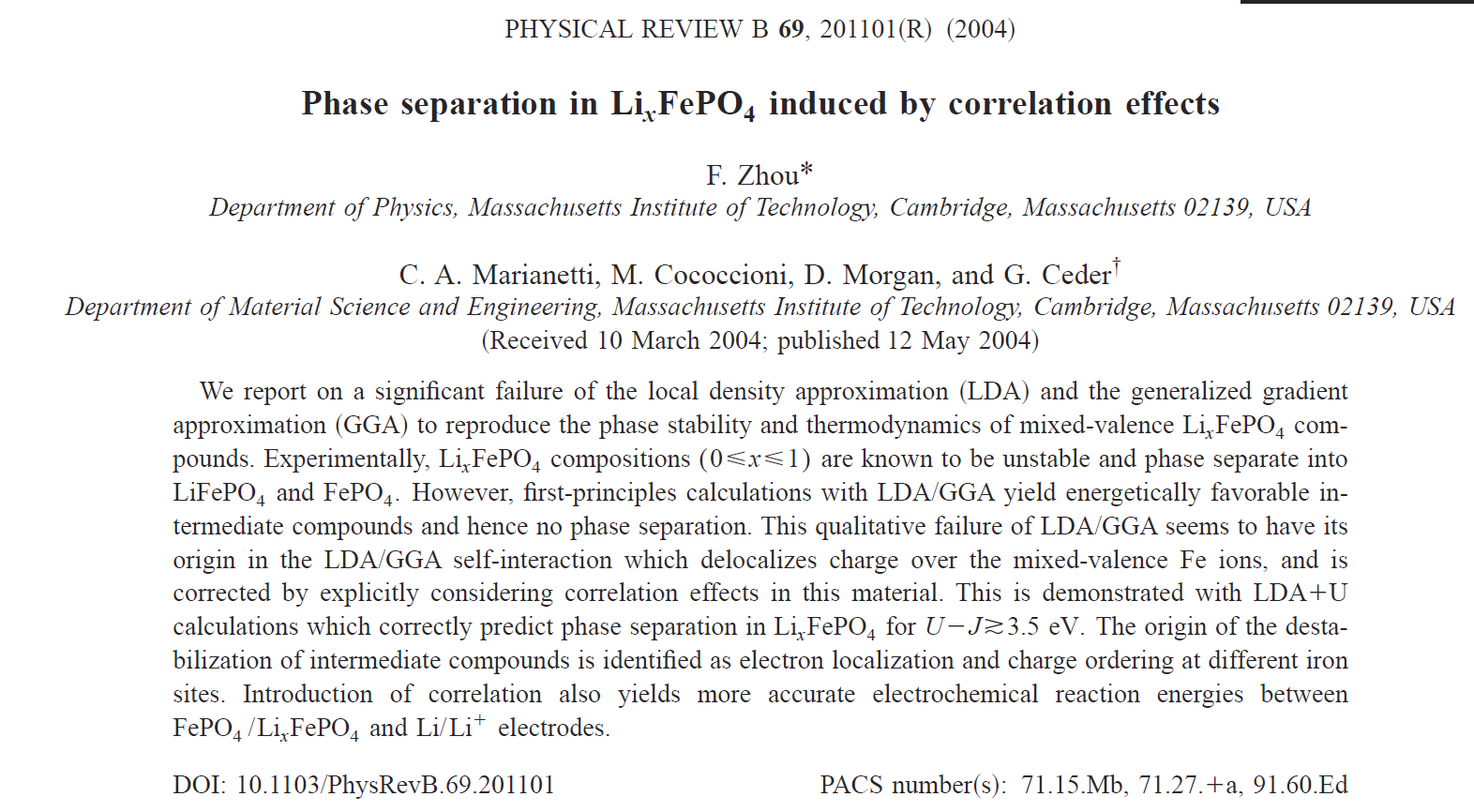 4/22/2015
PHY 752  Spring 2015 -- Lecture 35
17
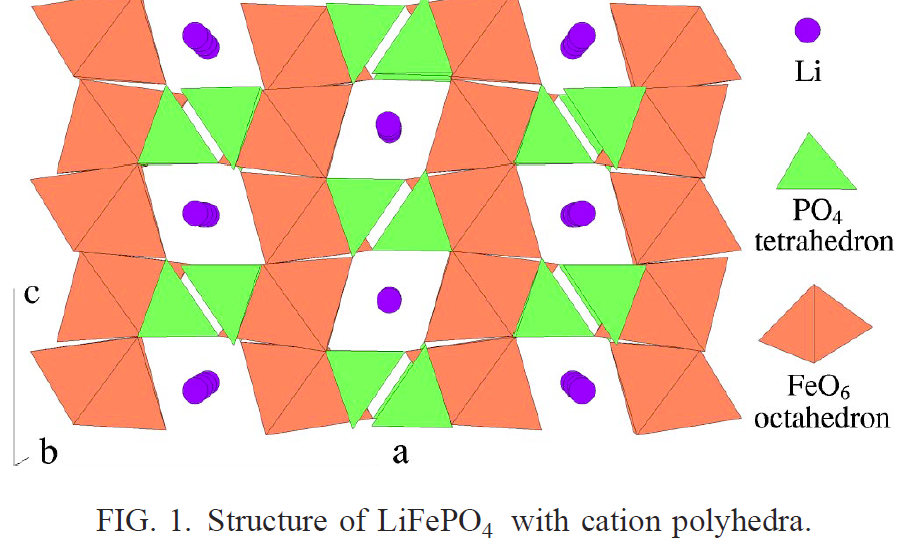 Experimentally, Li0.5FePO4 is unstable wrt to FePO4 and LiFePO4.
4/22/2015
PHY 752  Spring 2015 -- Lecture 35
18
Simplified LDA+U
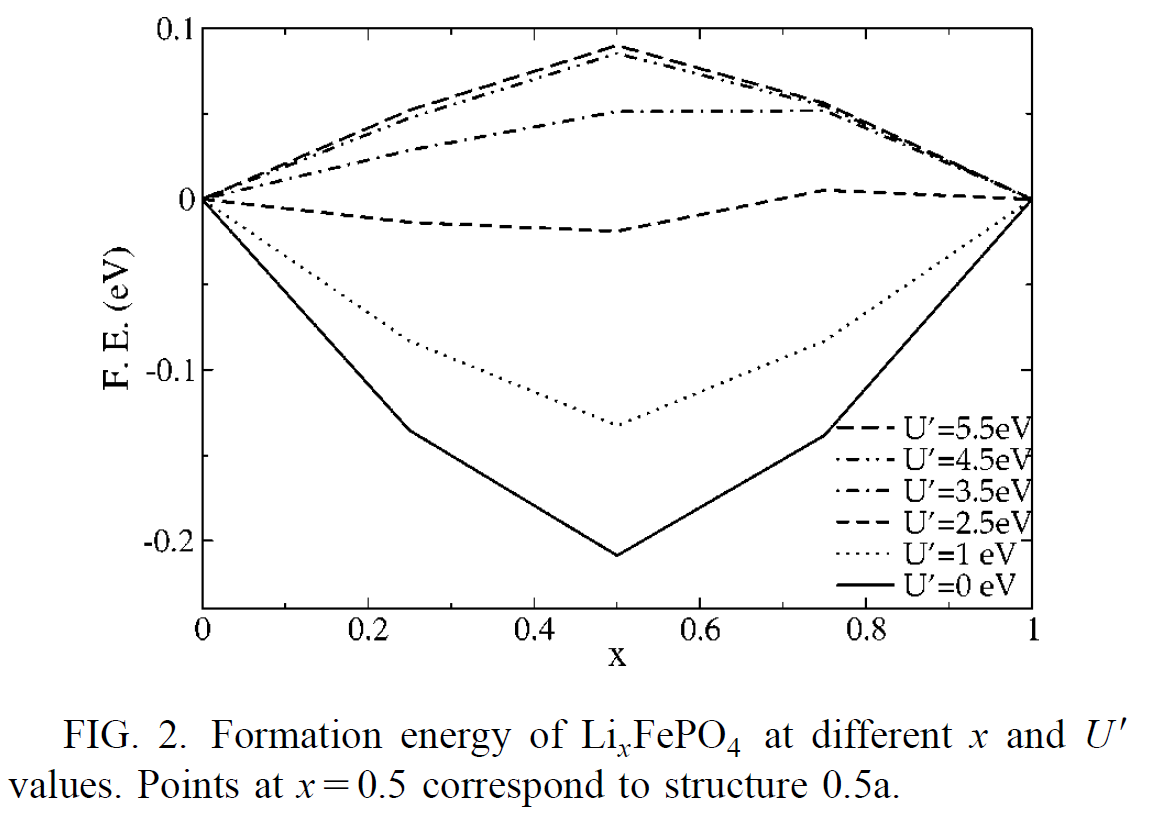 4/22/2015
PHY 752  Spring 2015 -- Lecture 35
19